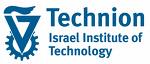 הגברת עניין תלמידים בגנטיקה:הסיור הלימודי לעומת אינטראקציה מתוקשבתThe Role of Technology in IncreasingStudent’s Interest in Genetics:Field Trip Versus Online Interaction
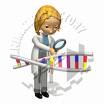 סטלה מגיד
בהנחיית: פרופ"ח טלי טל ופרופ"ח יעל קלי
1
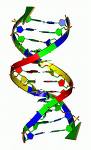 רקע למחקר
נושא התורשה
נלמד במדעים (ביולוגיה) בחטיבת הביניים ובחטיבה העליונה
נושא מורכב ומופשט - תלמידים רבים מתקשים בהבנה והטמעה של הנושא
לרוב נלמד באופן מסורתי, ללא קונטקסט אישי
2
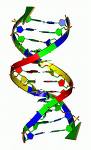 רקע תיאורטי
התמודדות עם נושאים מופשטים
 Make science accessible * – הפיכה למשמעותי ורלוונטי ללומד**
"סויציוקונסטרוקטיביזם"- אנשים הם יצורים חברתיים והם לומדים תוך כדי עשייה במסגרת חברתית, באמצעות יחסי גומלין עם אחרים ועם העולם הסובב אותם***
הוראת ביולוגיה
מדעים - סוגיות שנויות במחלוקת, דילמות אתיות בנושאים  מדעיים–חברתיים
גישת ה- STS (Science, Technology Society). 
ביולוגיה - דילמות אתיות בלימודי גנטיקה - יצירת סביבת למידה אוטנטית - עניין ומוטיבציה
*          Linn, Davis, &Bell, 2004
      **  Krajcik, McNeill, & Reiser, 200
                                Vigotsky, 1978***
3
בעיית המחקר
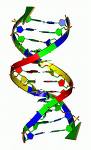 מבנית מתוקשבת בנושא תורשה "Simple Inheritance"
פותחה באוניברסיטת ברקלי בסביבה מתוקשבת  WISE (Web-Based Inquiry Science)
במבנית התלמידים נחשפו לנושא התורשה דרך היכרות עם מחלת סיסטיק פיברוזיס (CF).
מחקר ראשוני - בדיקת הבנת הרעיונות המרכזיים בנושא תורשה בעקבות לימוד המבנית
נערך בארה"ב לפני מספר שנים
נמצא כי התלמידים התקשו בהבנת הרעיונות מרכזיים בנושא התורשה.
השערה: הקושי נובע מחוסר רלוונטיות של התכנים.
בעקבות המחקר עלו השאלות (ראשוניות) :
מה יגרום לנושא התורשה להיות אטרקטיבי יותר ומעניין יותר בעיניהם של התלמידים?
מה יגרום לנושא להיות "נגיש" יותר לתלמידים?
מה יגרום להוראה ולמידה משמעותיות יותר של המבנית?
4
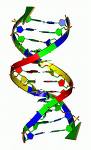 הנחת המחקר
שימוש בהקשר אמיתי, אשר קרוב לליבם של הלומדים :
יגביר את הרלוונטיות של נושא התורשה
יביא לתהליך למידה משמעותי יותר
(ואולי) יוביל להבנה מעמיקה יותר של התכנים
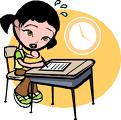 5
סביבת המחקר
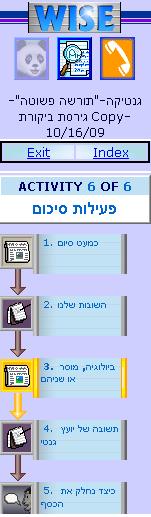 WISE
מבניות המבוססות על חקר ותומכות בלמידת עמיתים, כתיבתן אינה דורשת ידע בתכנות
פעילויות - מספר שבועות של למידה אינטנסיבית ומשולבות בתוכנית הלימודים
עבודה בזוגות או שלשות של תלמידים
מבנית "תורשה פשוטה" 
הורחבה המבנית המקורית לצורך המחקר
מתבססת על מבנית קיימת "Simple Inheritance" 
מורכבת משש פעילויות המורכבות כל אחת ממספר שלבים (steps) עוקבים
עברה התאמה תרבותית לתלמידים ישראלים
6
מבנית משופרת מתוקשבת "תורשה פשוטה"
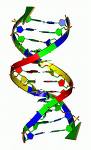 בהתבסס על התיאוריה סוציו-תרבותית, למבנית המשופרת
    נוספו פעילויות העושות שימוש בסביבה אמיתית ומעודדות מעורבות חברתית של הלומד.
הופעלה במסגרת המחקר, בבית ספר אחד בשלוש גרסאות:
גירסה 1 - המבנית המשופרת
גירסה 2 - גירסה 1 + סיור לימודי בבית החולים
גירסה  3-  גירסה 1 + פעילות של אינטראקציה מתוקשבת א-סינכרונית עם החולה
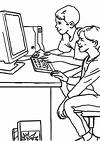 7
גרסה 1: מבנית משופרת "תורשה פשוטה"
8
גירסה 2: מבנית משופרת + סיור
9
גירסה 3: מבנית משופרת + אינטראקציה
10
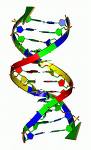 מטרות ושאלות המחקר
מטרות המחקר
לאפיין את תהליכי הלמידה של התלמידים הלומדים את המבנית (המשופרת) "תורשה פשוטה"
לבדוק האם שילוב פעילויות להגברת רלוונטיות תורם ללמידה משמעותית של נושא התורשה
שאלות המחקר
מהם מאפייני הלמידה של התלמידים, הלומדים את נושא התורשה על פי המבנית המתוקשבת "תורשה פשוטה"?
האם ובאיזה אופן תורמת כל אחת מהפעילויות – הסיור הלימודי ופעילות של אינטראקציה עם החולים בהקשר של:
עניין של התלמידים בנושא התורשה
הבנת רעיונות מרכזיים בתורשה
 האם קיים הבדל, ואם כן מהו, בין פעילות הסיור הלימודי לבין פעילות האינטראקציה המתוקשבת מבחינת התרומה שלהן להגברת הרלוונטיות?
11
ממצאים
מידת עניין – הבדלים מובהקים לטובת הסיור
מידת הבנה – אין הבדלים
12
ממצאים - תרומה ללמידת נושא התורשה(קטגוריות שעלו מניתוח תוכן תשובות תלמידים)
13
סיכום
העבודה באמצעות התקשוב (עוד לפני הוספת הסיור והאינטראקציה) יצרה עניין בקרב התלמידים 
הפעילויות להגברת הרלוונטיות יצרו עניין נוסף וקרבו את הנושא לחיי הלומד
הסיור הלימודי השפיע יותר (על מידת העניין) מן האינטראקציה המתוקשבת עם חולה
האינטראקציה המתוקשבת עם החולה והסיור הלימודי תרמו באותה מידה להבנת רעיונות מרכזיים בנושא התורשה
14
דיון
לא ניתן להקיש שסיור (באופן אבסולוטי) יוצר עניין רב יותר מאשר אינטראקציה מתוקשבת.
סיור לבית חולים קשה להפעלה בקנה מידה נרחב (Scalability, Sustainability issues). 
ניתן לבחון בגישת עיצוב, את מרכיבי העניין שהיו בסיור וליישמם בגירסת האינטראקציה באופן מתוקשב:
       אינטראקציות מגוונות  (הוספת סרטונים מבית החולים)
       תקשורת ישירה יותר (שילוב אינטראקציה סינכרונית עם החולה)
       ספונטניות מבוקרת ("זריעת" הדיון בהודעת פתיחה מתוכננת)
15
ולסיכום...
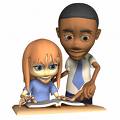 "למידה ללא תשוקה מקלקלת את הזיכרון, ושום דבר ממה שנספג בו אינו נשמר" לאונרדו דה וינצ'י
"הלמידה החשובה ביותר עשויה להיות, הינה, וחייבת להיות אישית, וולונטארית ומעורבת בחיים" 
    רונאלד גרוס
16